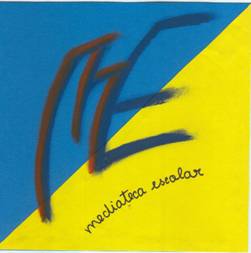 Mediateca Escolar - Guia Prático
Como fazer uma Síntese?
In Fábrica do Texto (adaptado)
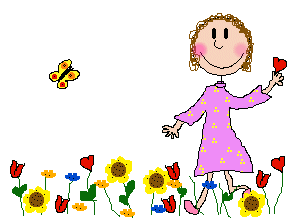 1º Passo – Leitura
Leia várias vezes o texto –base

Sublinhe as ideias ou factos essenciais

Detecte o modo como as ideias ou factos se interligam
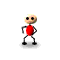 2º Passo – Elaboração da síntese
Introdução

Referencie: 
O texto
O tema  tratado
O autor
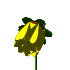 2º Passo – continuação
Desenvolvimento

Indique as ideias principais

Agregue ideias particulares tornando-as ideias gerais

Evidencie a posição do autor
Use uma linguagem clara e objectiva

Use a 3ª pessoa gramatical

Articule as ideias do texto, sem se preocupar com a ordem pela qual elas aparecem
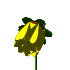 O que não deve fazer!!!
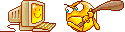 Afastar-se do tema  do texto-base

Fazer citações

Usar  repetições

Fazer transcrições do texto

Exceder um terço do texto original
Ficha Técnica

Realização: Mediateca Escolar
Coordenadora do Projeto:  Gina Rodrigues
Equipa do Projeto : Gina Rodrigues, Mª José Rodrigues e Rosa Albuquerque
2010/2011
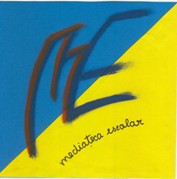 ES com 3º Ciclo do EB de Matias Aires
Mediateca Escolar – Projecto Bons Métodos, Bons Resultados
6